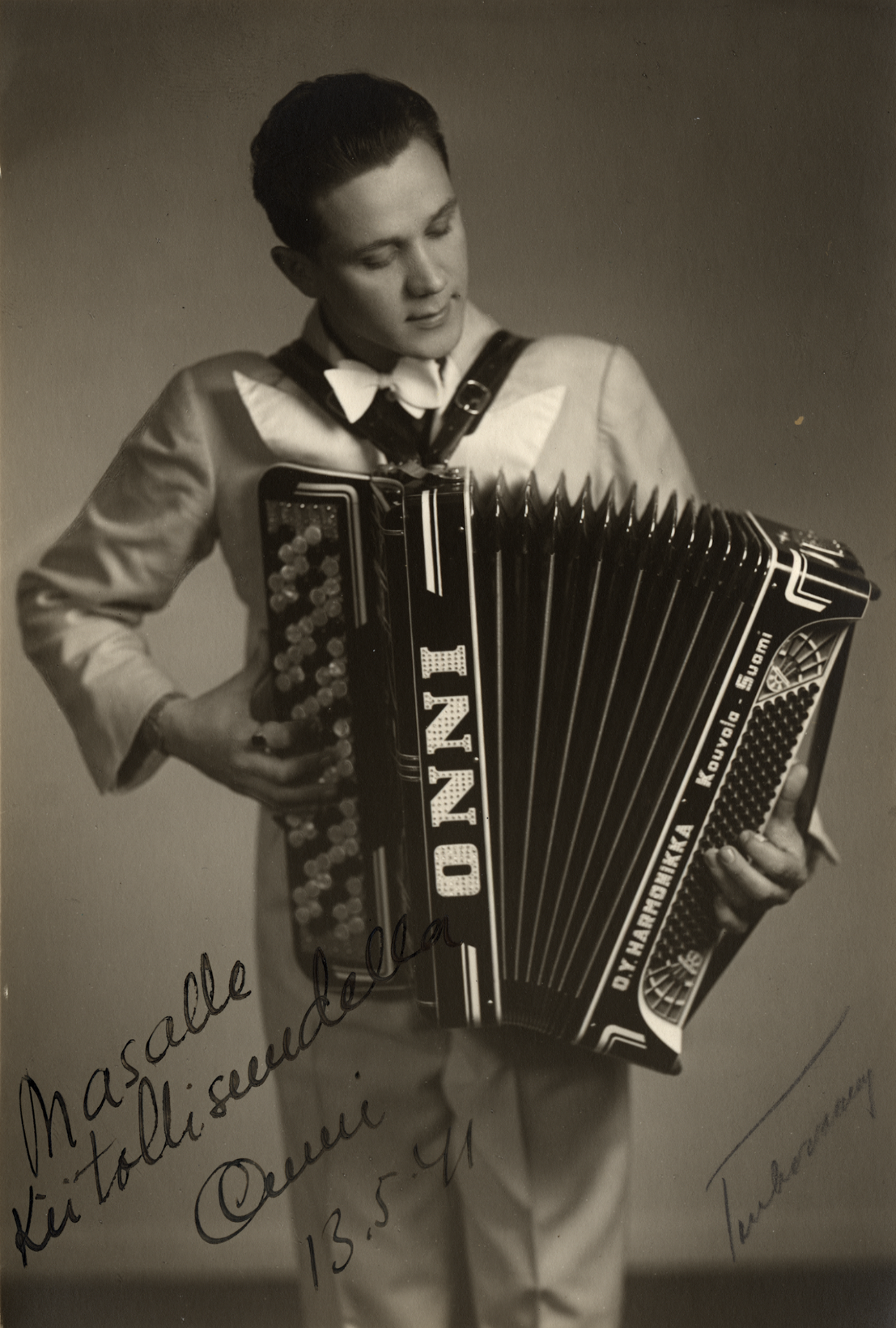 Onni Laihanen
100 vuotta
     7.3. Dos. Marko Tikka
Onni Laihanen 

s. Muolaa 16.6.1916 – k.1956  Lake Worth, Florida

- Perkjärven kylästä Muolaassa
 isä pelimanni
 sotilassoittajaksi Kiviniemeen
 Sakkola-Muolaan seudulla mm. 
Eino Rauvala, Olavi Huuska 
 Kiviniemen soitto-oppilaskoulun 
tanssiyhtye Hottipojat (Laihanen, 
Huuskan veljekset, viulisti Turunen, rumpali Adolfsen, saksofonisti Romppanen)
 soitto-oppilas, alikersantti, 
ylimatruusi 
Suomen Joutsenella 1934-35
 Helsinkiin 1.10.1936
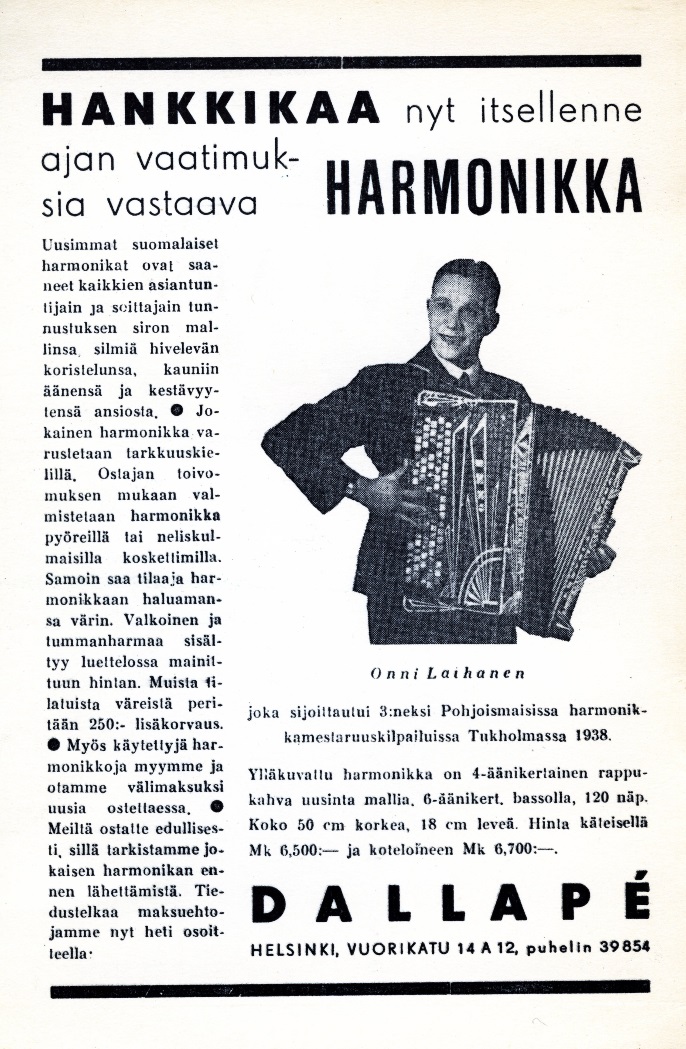 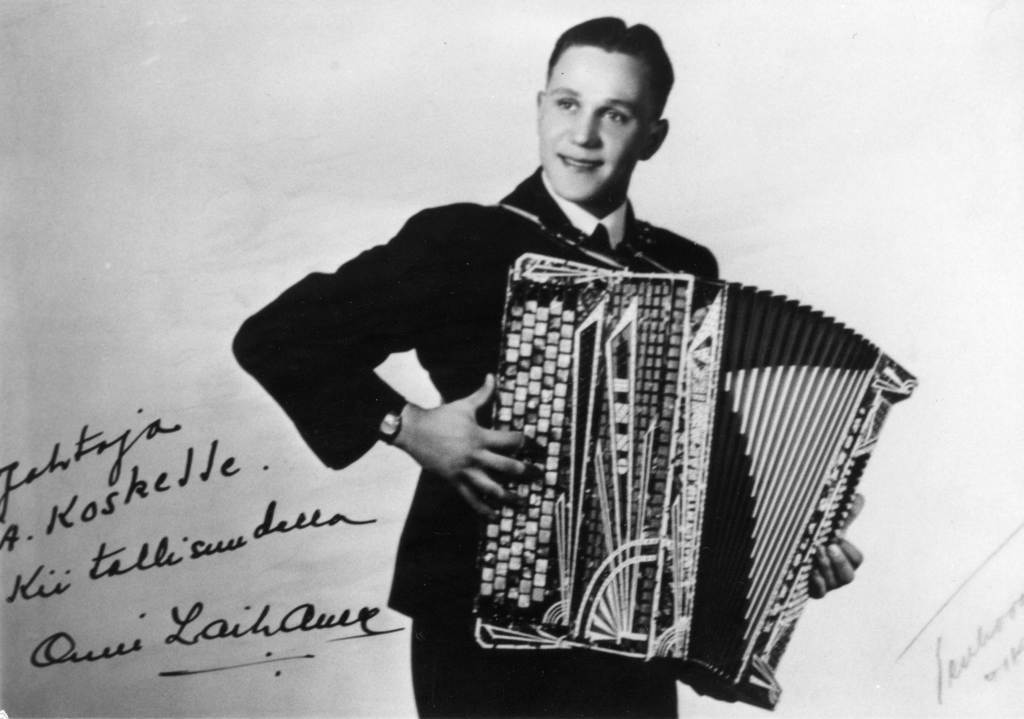 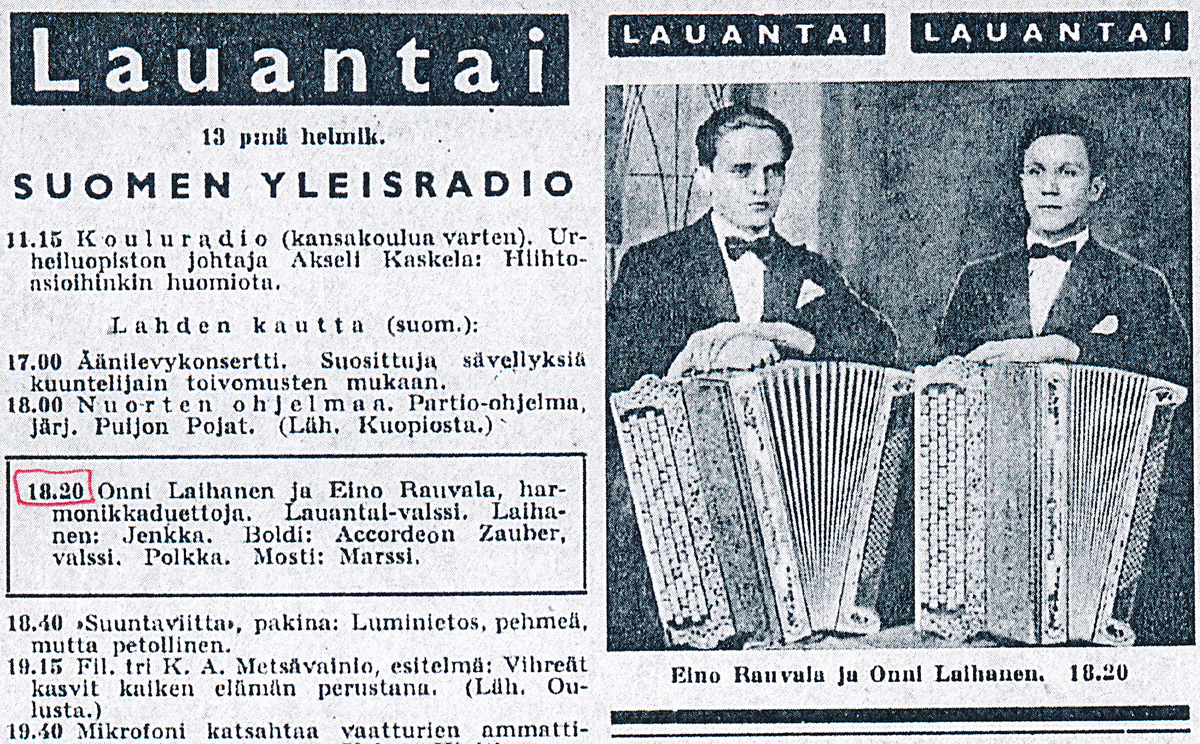 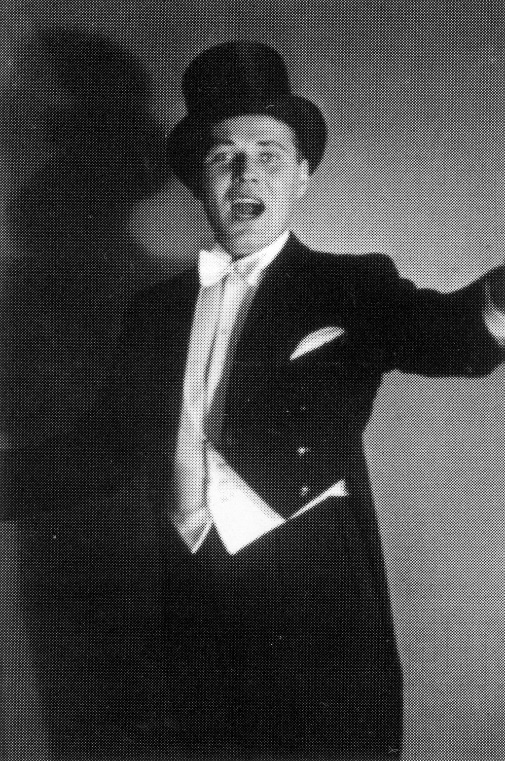 Helsingin konservatorio (vasta 1939 Sibelius-Akatemia) 1937-1939, 1943 piano, klarinetti, orkesterin johto
 Ravintola Lepakko, Roxy-orkesteri 
 1938-1939 Dallapén muusikoksi
 Ensilevytykset 1937 (Meripojan polkka, Iltatähti, Terveiset kruunajaisjuhlilta, Laineiden leikkiä)
1940-42 kymmenkunta soololevyä
 Masan Harmonikkaorkesteri, n. 50 levytystä 1938-1939
 Studiomuusikkona 1938-1939 Fazer, Levytukku, PSO
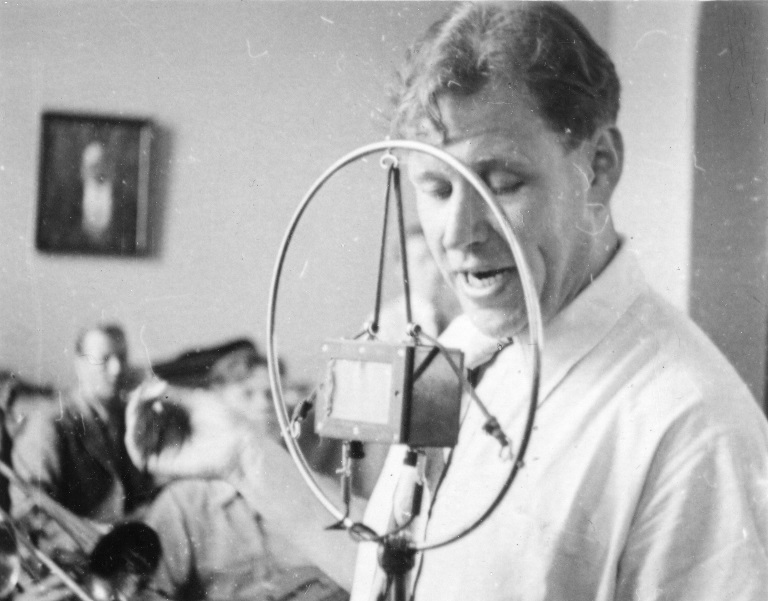 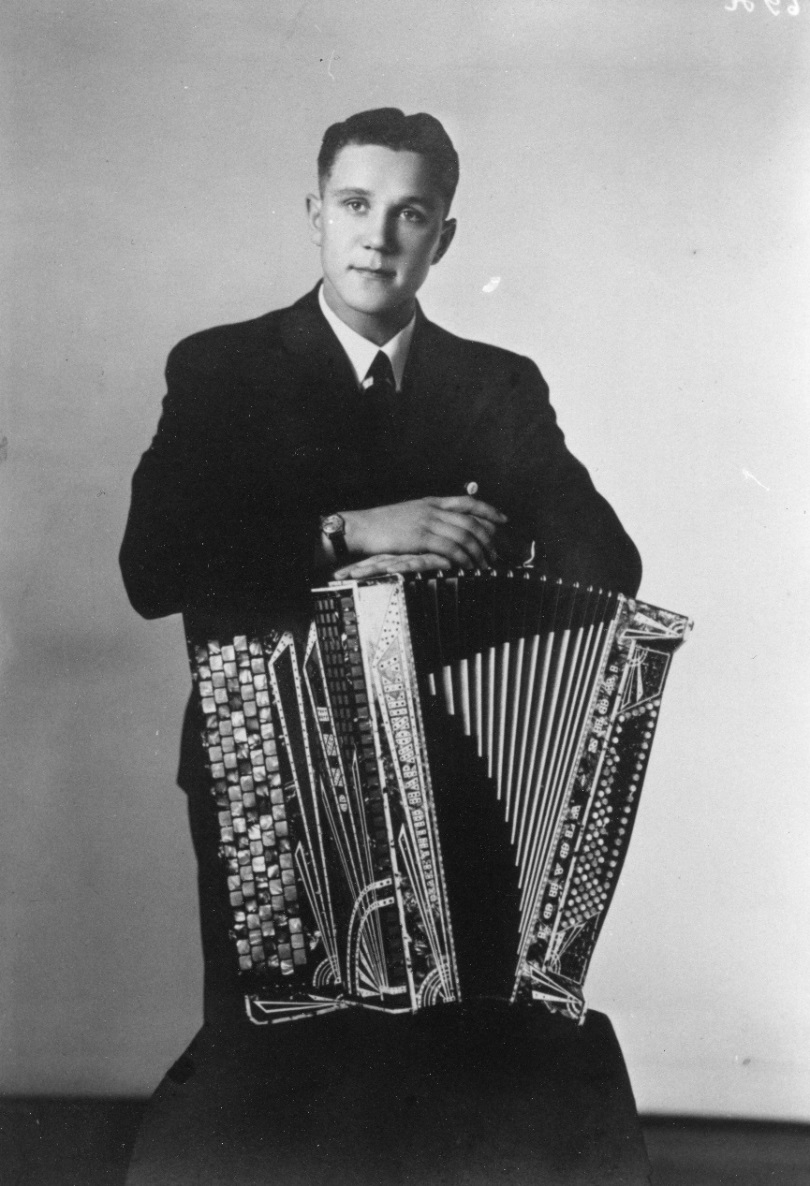 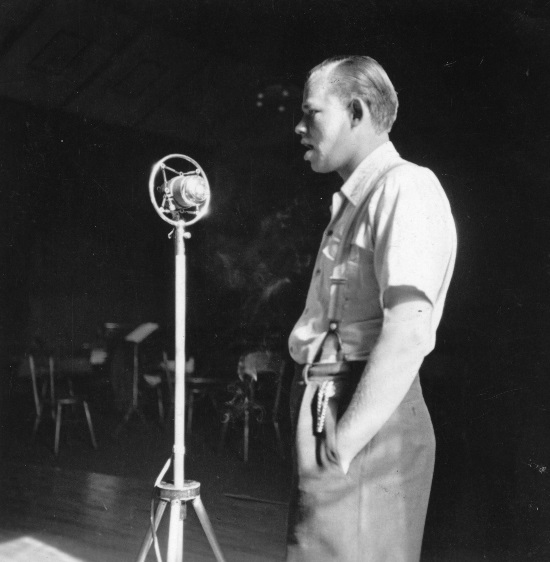 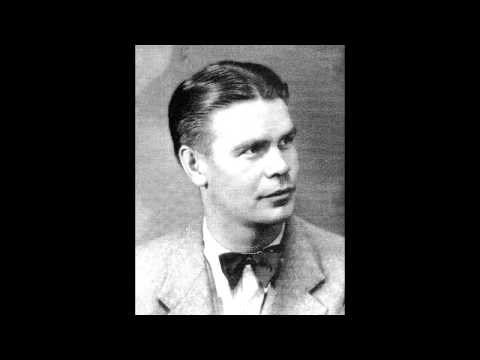 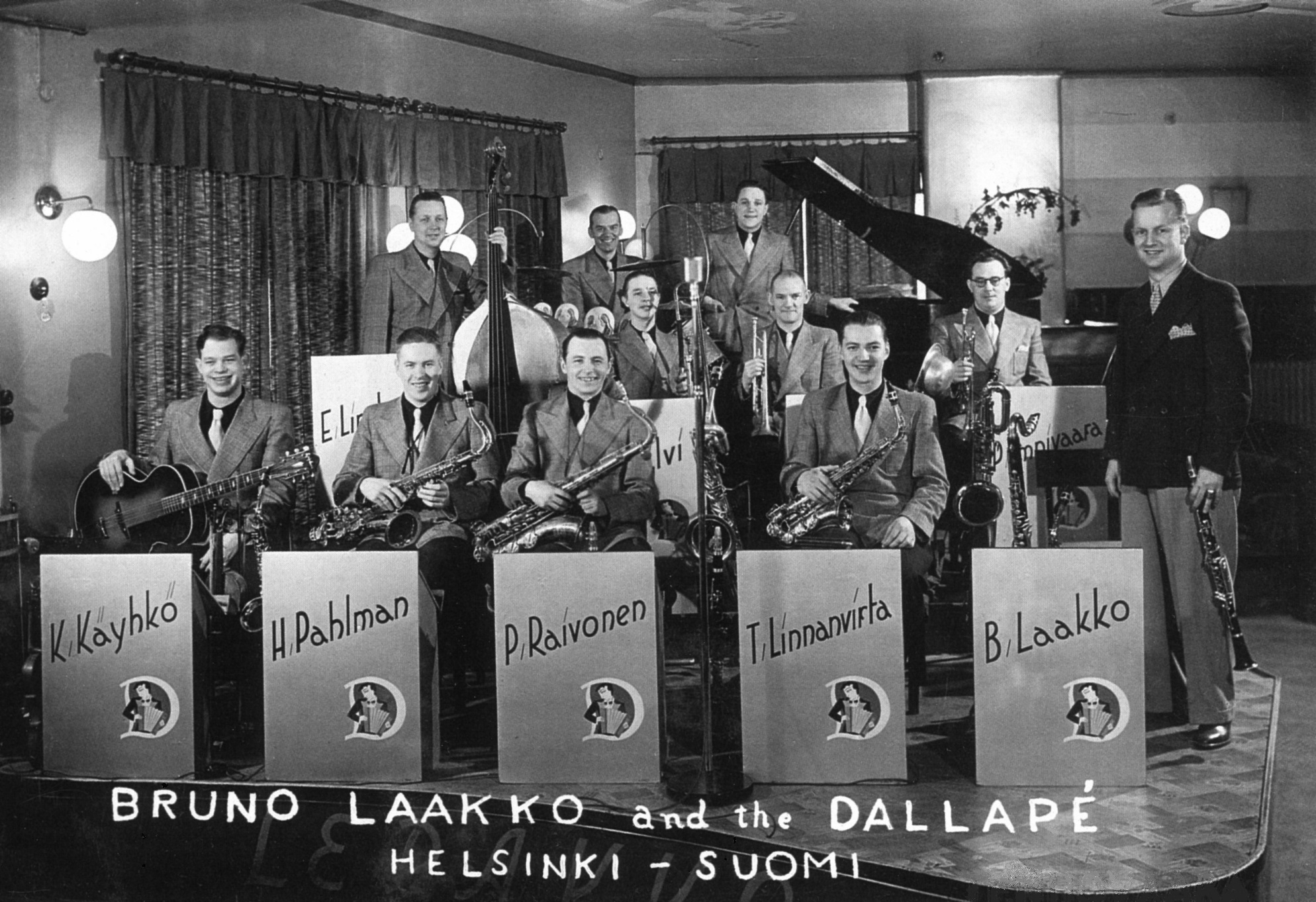 Vesterinen ja Katajavuori lähtevät tammikuussa 1939 Dallapésta 
 Onni Laihanen p + acc Dallapéssa 1939, 1940-1941
 Bruno Laakon ”Lepakot”
Levytykset Paavo
Raivosen kanssa
elokuussa 1939
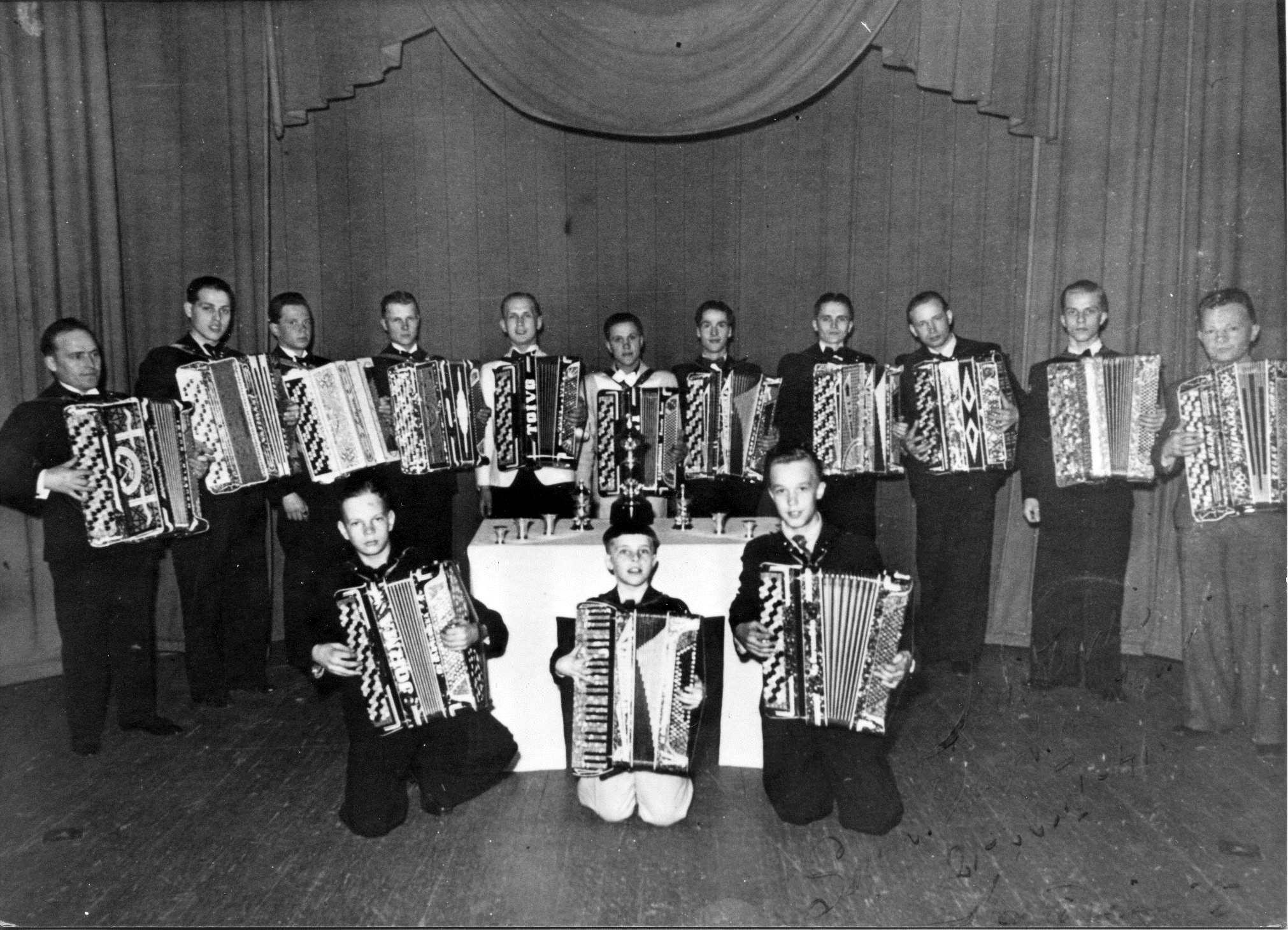 harmonikkamestaruus 1941, 1942, 1943 ja 1945
Dallapén ja Jäppilän
bisnes
-levytykset 1940 ja
1942 Laihasen levytys-
uran huippu;
Guajiro, Aamu Kannaksella, Laatokan 
Laineilla sekä iskelmät;
Syysorvokki, Muuttolintujen lähtö, Kaukomaita kohden, ym.
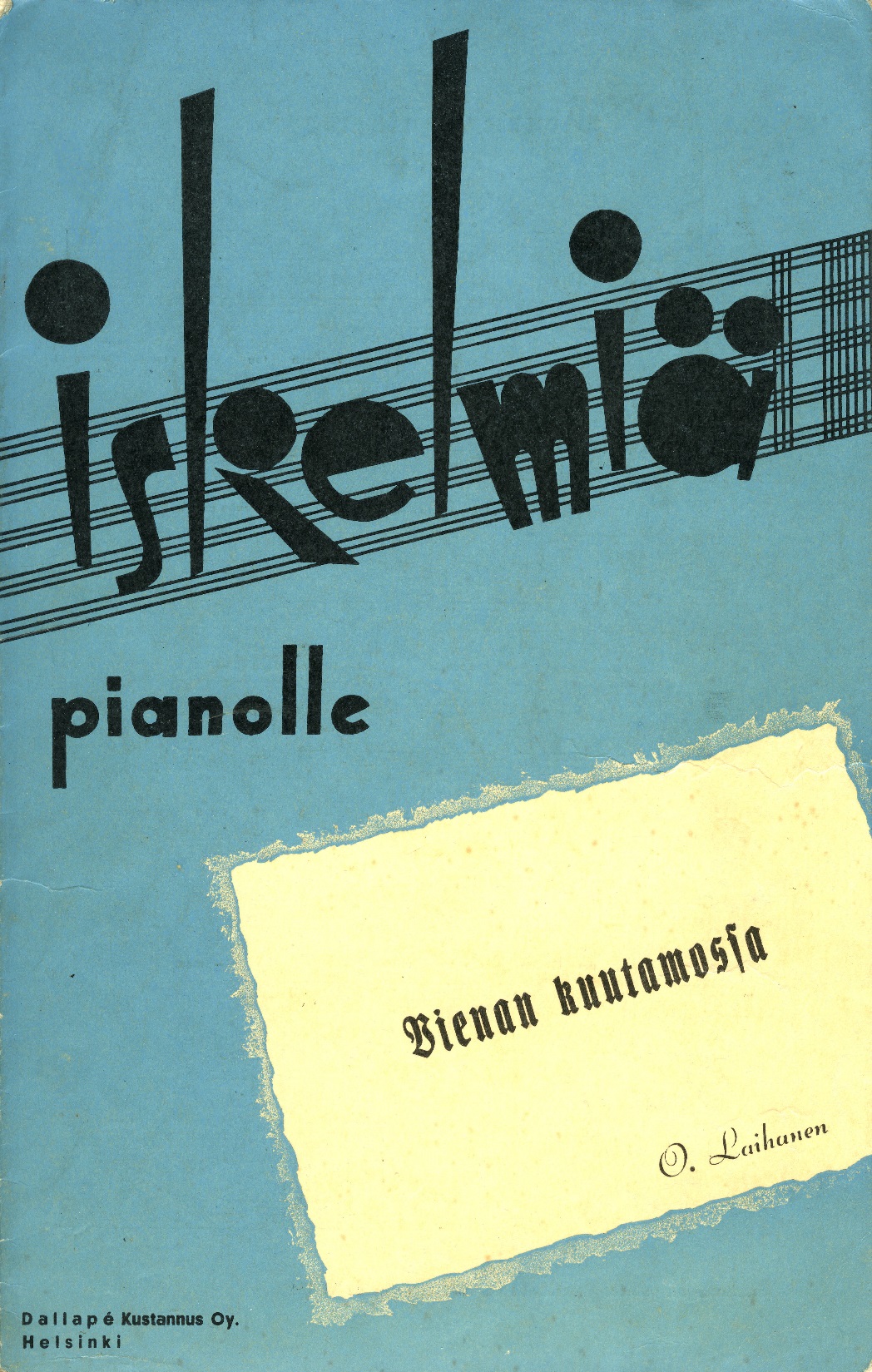 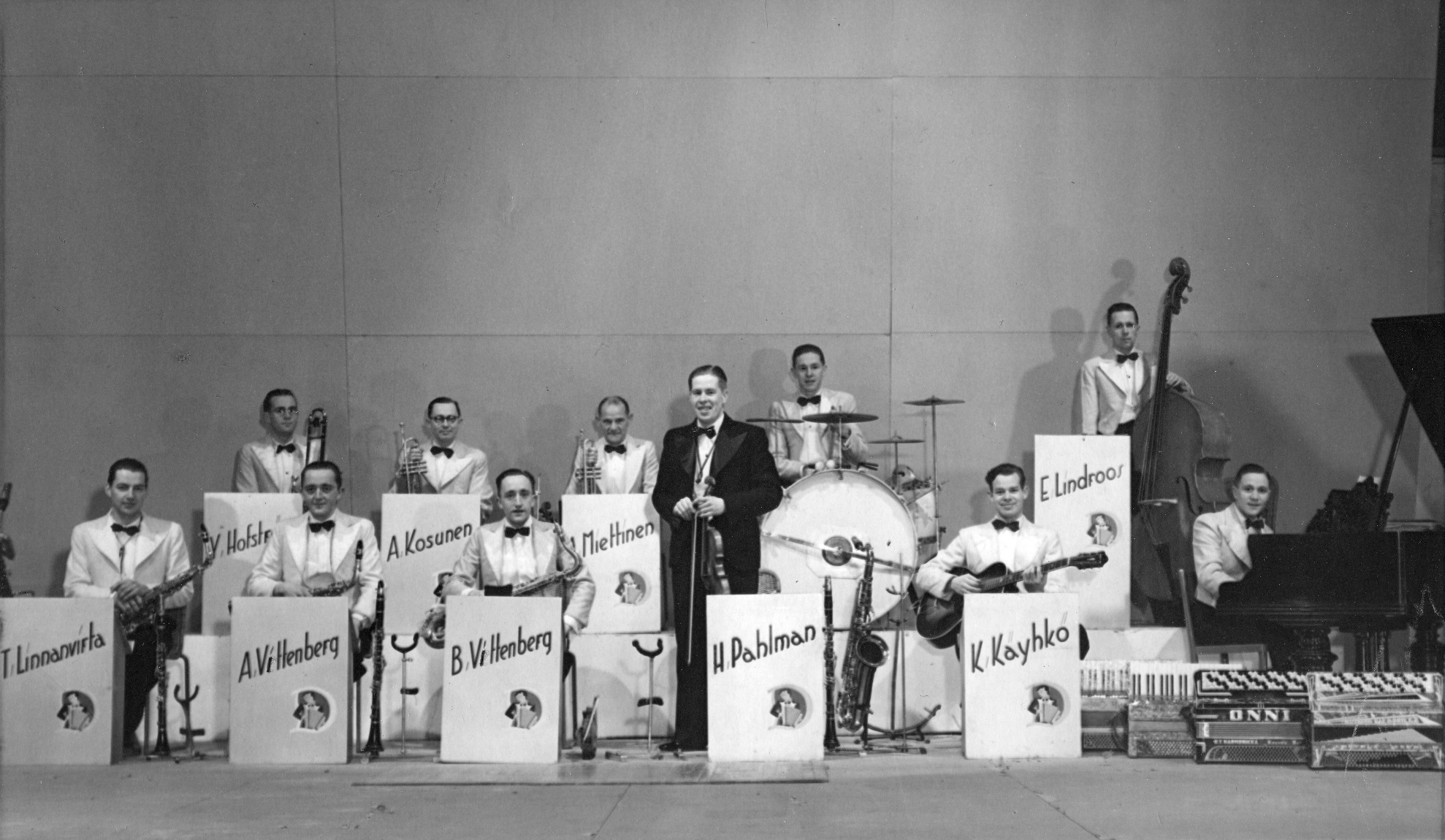 Välirauhan aikana Dallapén kiertue katkeaa kesäkuun alussa 1941
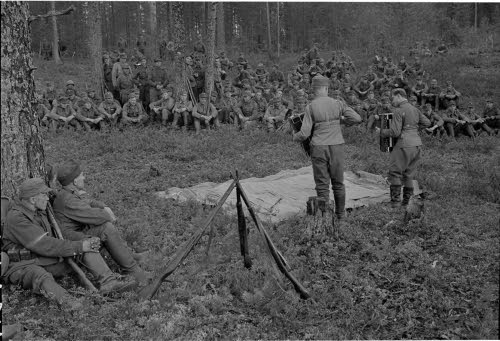 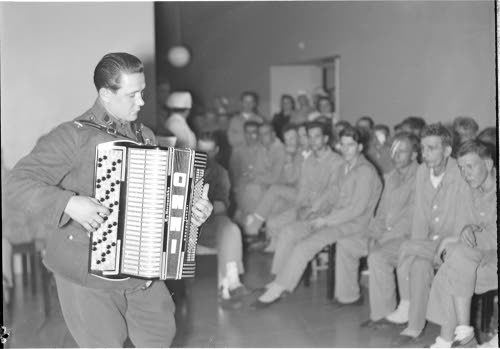 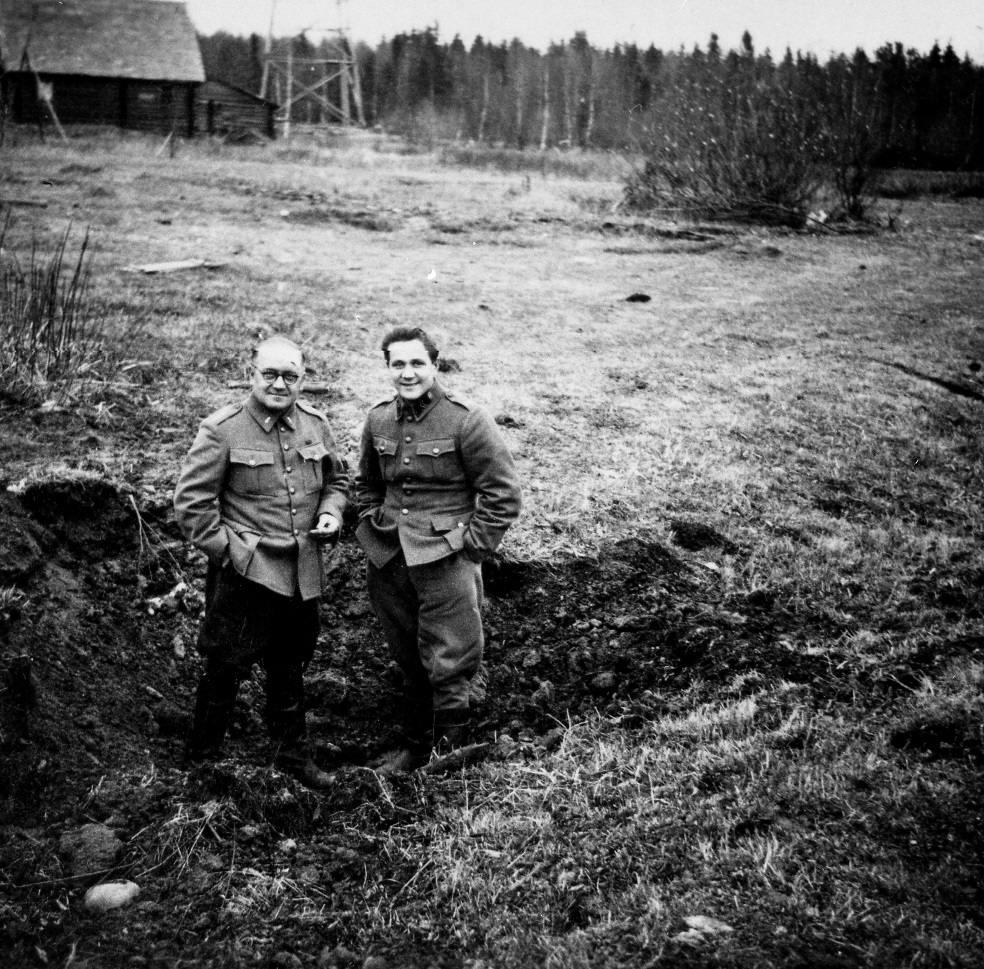 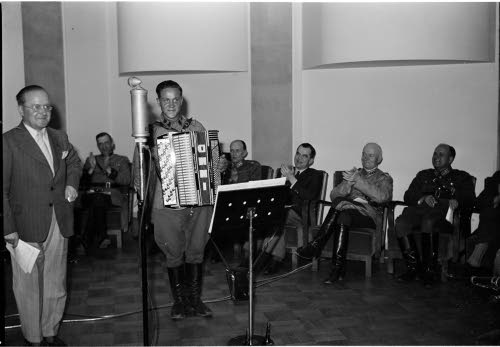 Viihdytyskiertueella erityisesti Matti Jurvan säestäjänä
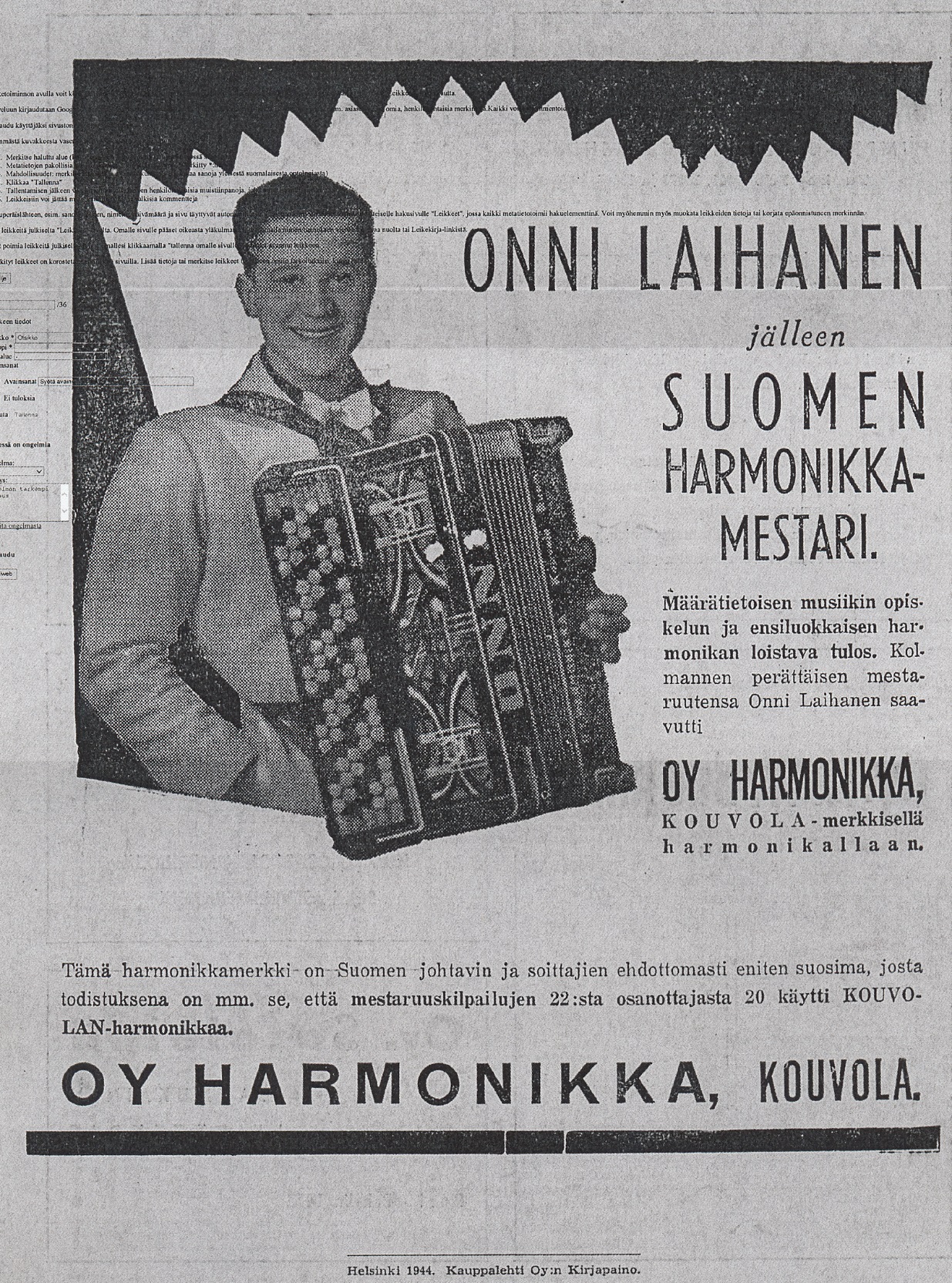 Ns. Laihasmalli; soitin on Kouvolan Harmonikan 
”Kouvola-” merkkinen soitin (kts. mainos)
Laihanen soittaa lopulta lyhyen aikaa (1940-1941)  
nimikkosoittimellaan
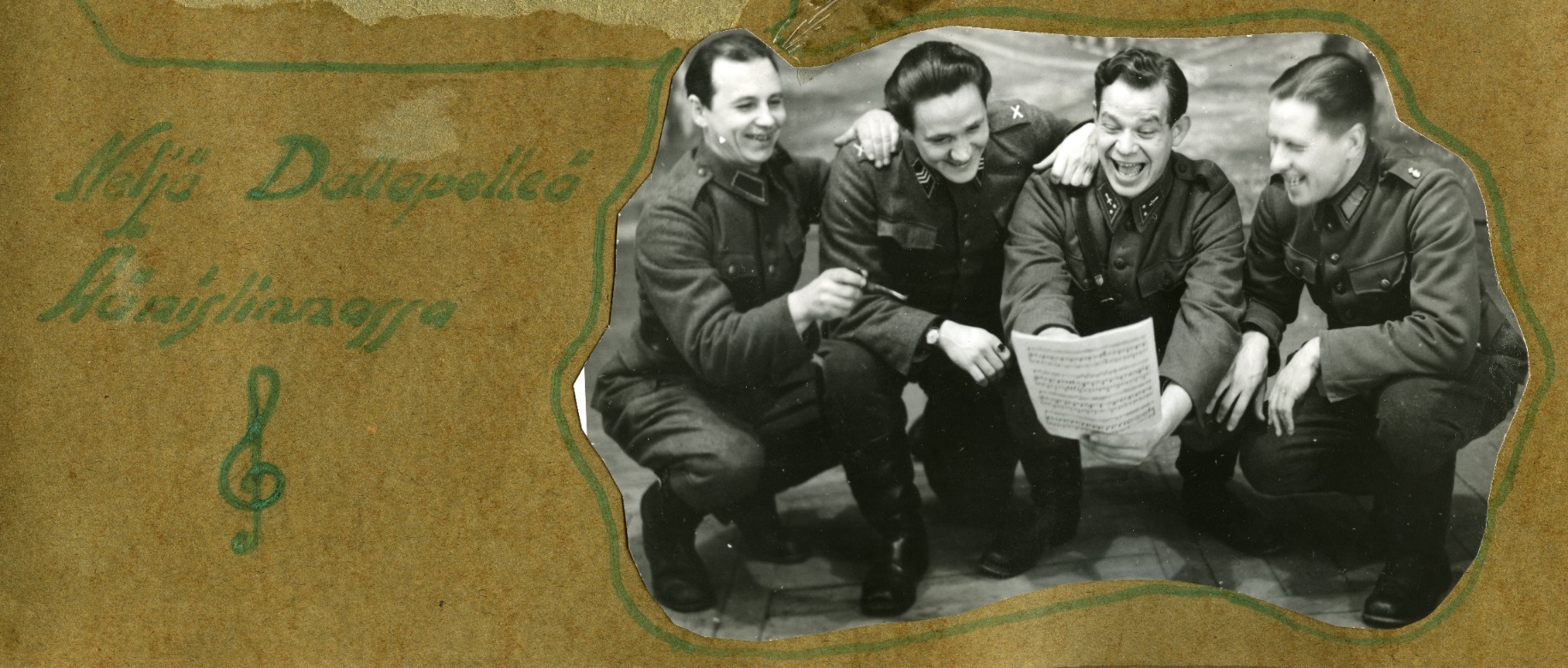 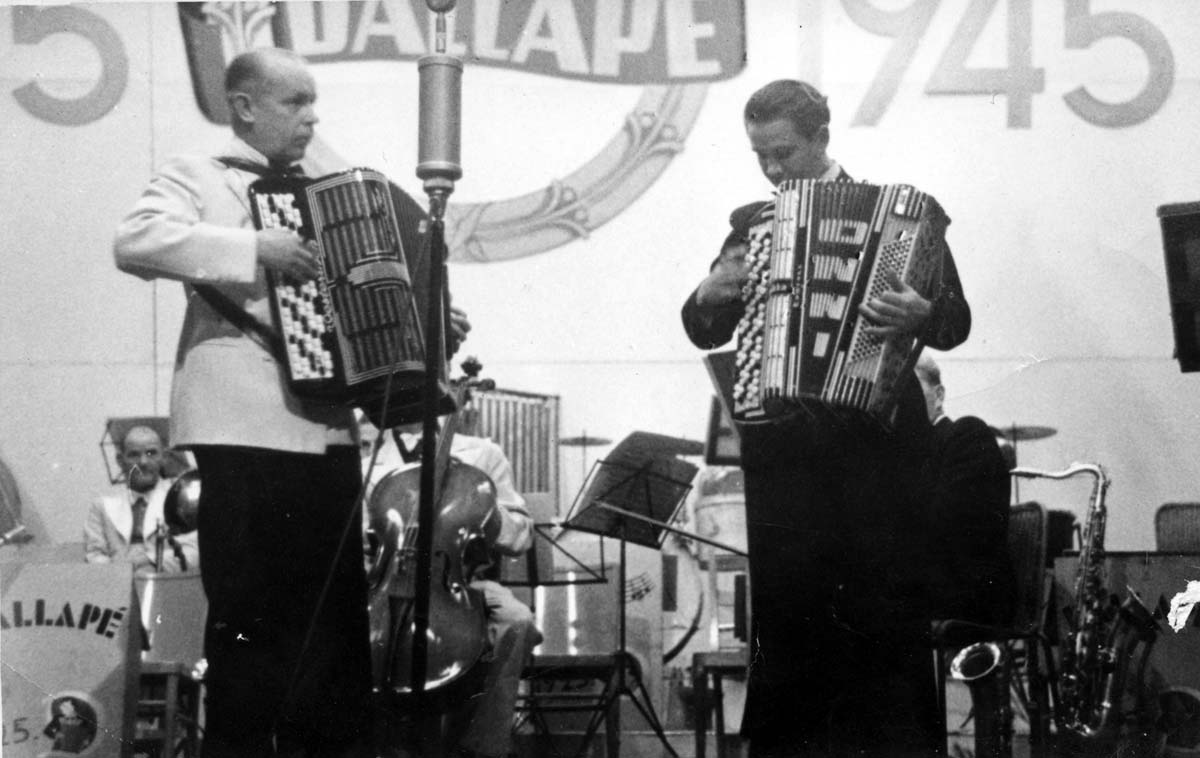 sodasta paluu 5.1.1945 Helsinkiin: asunto Dallapén toimistossa 1941
levytykset Vesterisen kanssa keväällä ja syksyllä 1945
Kuva Dallapén 20-v. konserttista
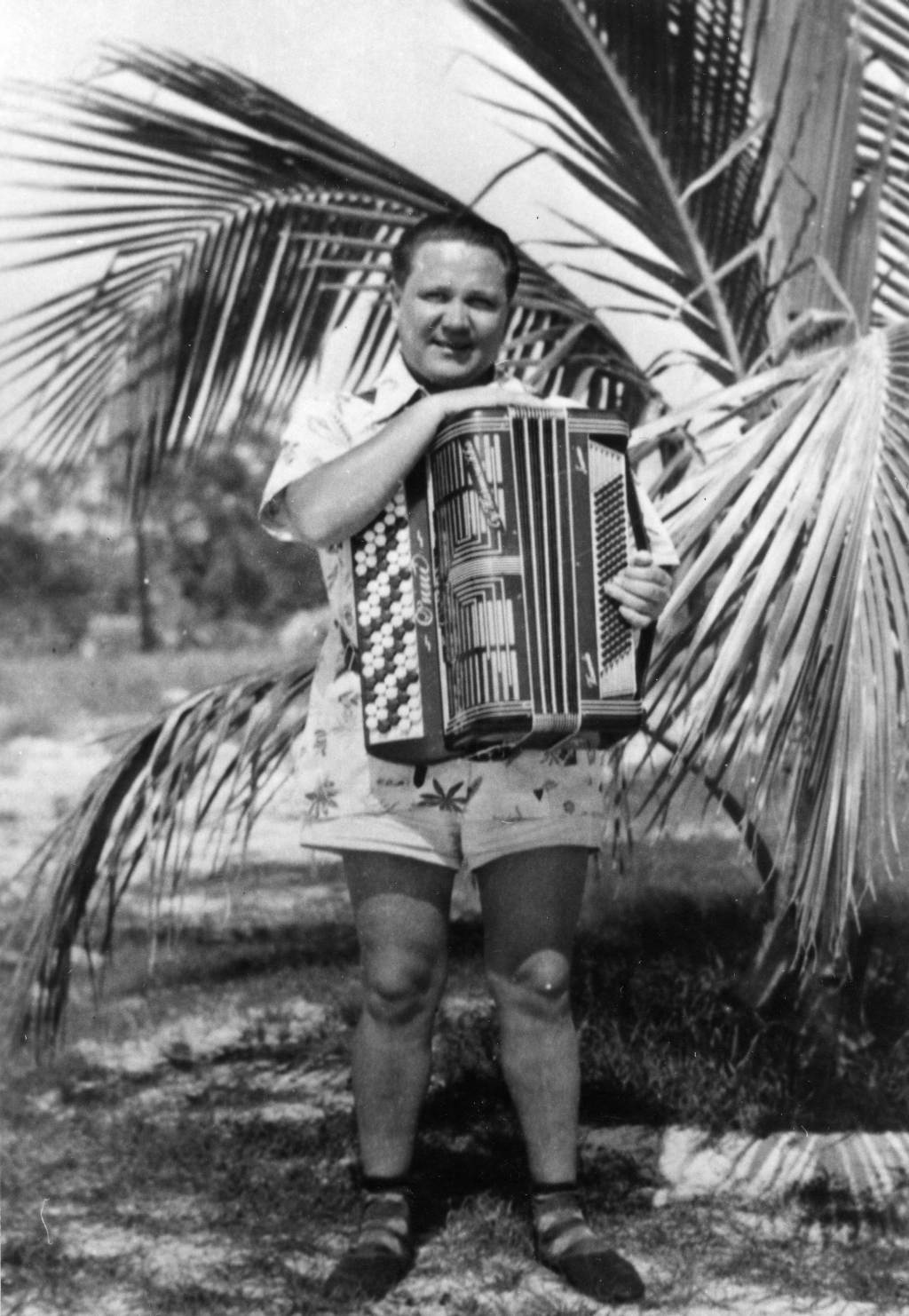 1947 USA, 25.4.1947 Göteborg-New York
 ensin 6 kk Yhdysvalloissa
 välillä Kanadassa, vuosina 1947 ja 1952 
 New Yorkissa asunto 27 East/ 124th Street, New York
 ravintolamuusikkona yökerhossa (Martti Ala-Outinen) 
 lähinnä amerikansuomalaisten tanssisoittajana
 kuoli Lake Worthissa 23.4.1956
 vaimo Iris Laihanen (ero 1947), 2. vaimo Saimi (1905-1998)
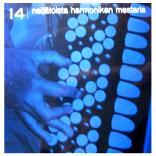 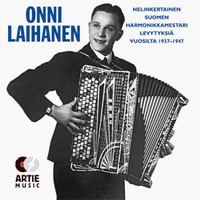 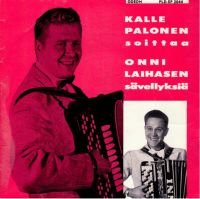 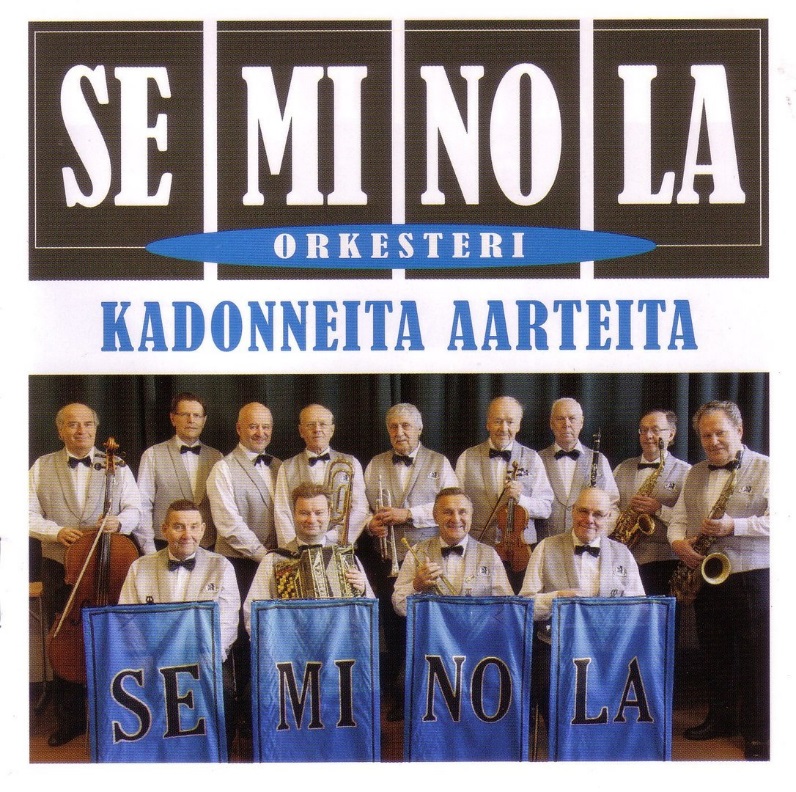 Seminola levytti 2013
Ensilevytyksenä kolme
Onni Laihasen sävelmää;
Hämyhetki,
Syystuuli kertoo,
On satanut valkolunta
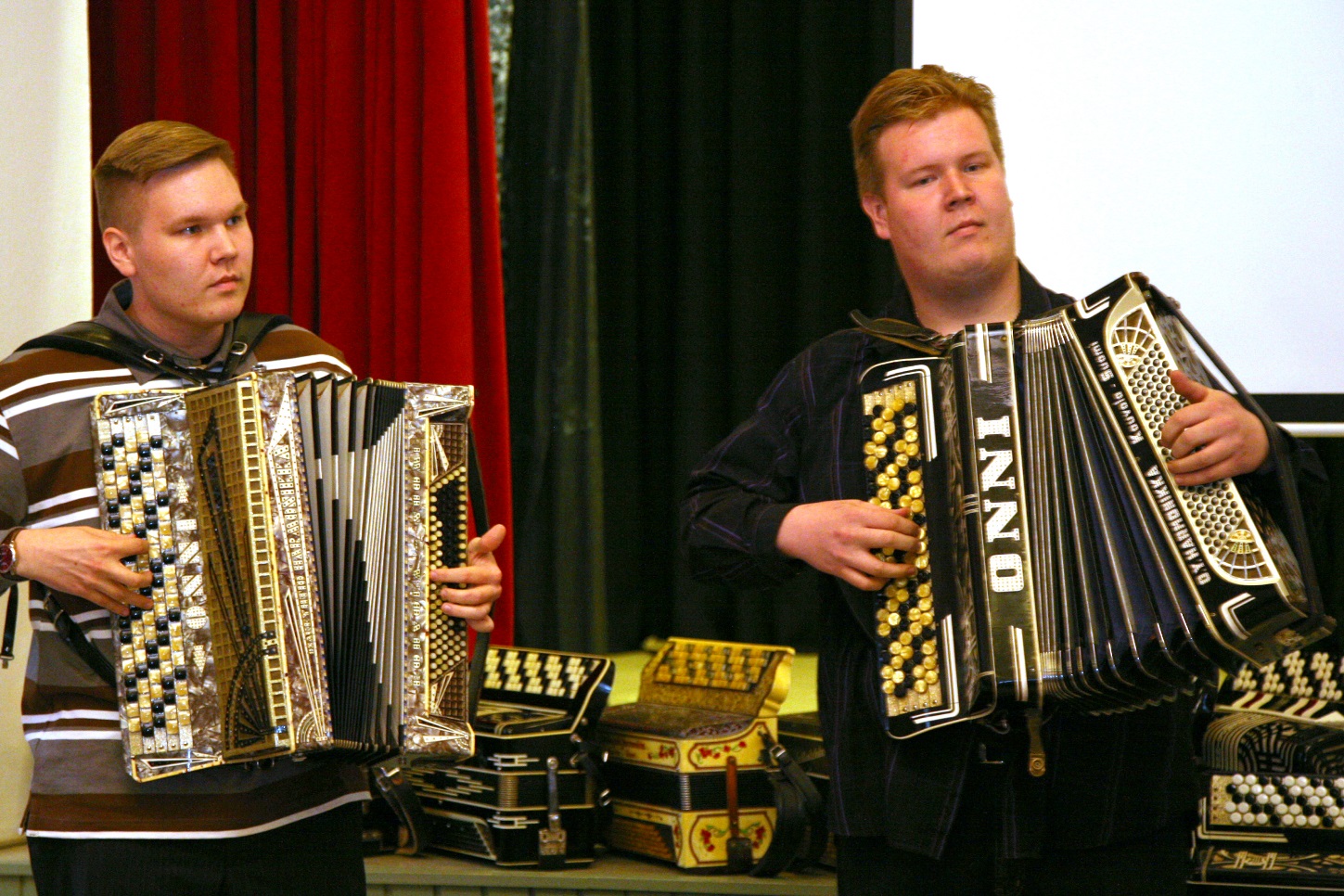 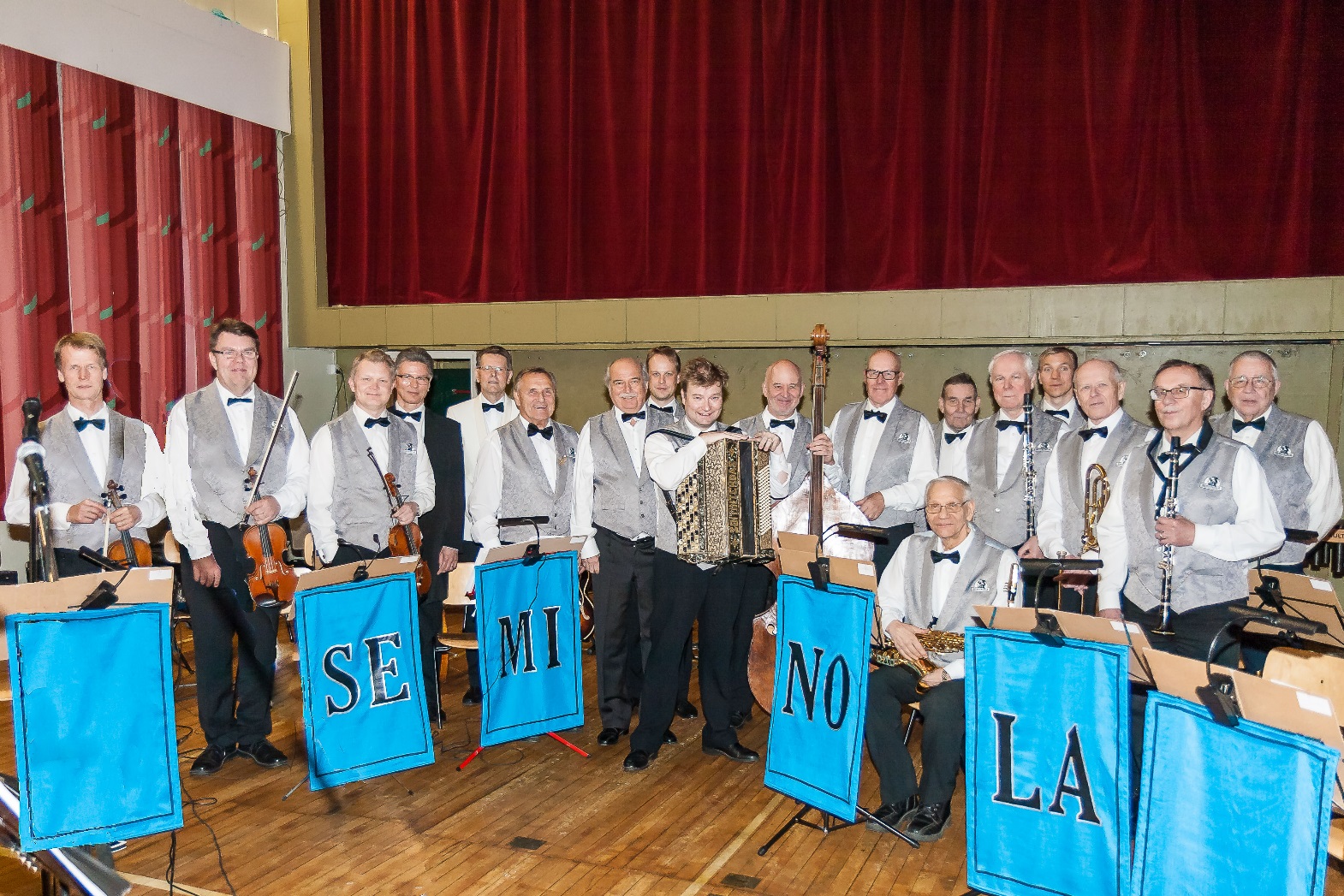 Onni Laihanen 100 vuotta –juhlakonsertti 
Sata-Häme Soi lauantaina 9.7.2016

Solistit Pasi ja Petri Raukola, Hannu Virta 
ja Seminola –orkesteri